Results from the 2012 Washington State Health Youth Survey
Substance Use, Mental Health Status, and Education Outcomes
April 2013
[Speaker Notes: The 2012 Healthy Youth Survey was released in March.

This presentation will focus on a few of the problem behaviors covered by the survey, and some of the links between them.]
HYS Partners
HYS is joint effort of
Department of Health
Department of Social and Health Services
Office of Superintendent of Public Instruction
Liquor Control Board
Family Policy Council
Department of Commerce
[Speaker Notes: In kids, substance use rarely presents as a single, simple problem---it is often linked to other behaviors.  In order for prevention efforts to be successful, we need to understand those links, and to address them.

These links are reflected in this list of partners who support the Healthy Youth Survey.  Each of these state partners focus on a different set of youth development issues.  By working together we have developed a survey that addresses many aspects of adolescent behavioral health.  Thus, the survey lays the groundwork for your local partnership---information that you use to reach a wide variety of stakeholders.]
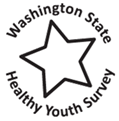 Alcohol Use
The prevalence of alcohol use has declined significantly in all grades. 
The rates of alcohol use among 8th and 10th grades has dropped by half. Nearly 11,000 fewer students are using alcohol compared to 2010.
Q.
Had alcohol during the past 30 days?
-22%
Source: WSSAHB 1998 (spring), 2000 (fall), HYS 2002, 2004, 2006, 2008, 2010, 2012 (fall)
[Speaker Notes: The best good news of the Healthy Youth Survey is that alcohol and tobacco have continued their downward trends!

The four lines in this graph represent the four grades included in the survey.  The table on the left has date for the 10th grade data from 1998-2012.

Here we see that in all grades alcohol use is down, and quite dramatically if you look back at 1998 and 2000.  

The very best news for the Washington prevention field is the rate for 10th grade alcohol use. Look at the second line from the top.  Between 2002 and 2004, 10th grade alcohol use increased by more than 3 percentage points.   As we can see, since 2008 there has been a steady decline.  This is a drop of 22 percentage points since 1998.

You may be interested to know that alcohol use among youth has been down across the country---so it’s hard to say that the change we see in this graph is due to our statewide focus on alcohol.  But in fact, the decline in the 10th grade rate is better than the national average---and this DOES suggest that we are doing something right.]
Marijuana Use
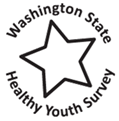 Marijuana use did not change significantly from 2010 to 2012
Q.
Smoked marijuana/hashish during the past 30 days?
Source: WSSAHB 1998 (spring), 2000 (fall), HYS 2002, 2004, 2006, 2008, 2010, 2012 (fall)
[Speaker Notes: Since 2004 there is a slow increase in the use of marijuana among 10th and 12th graders, and since 2006 an increase among 8th graders.  

Happily, these trends seem to have flattened out---but a closer look will stem our “happiness”.

Among 10th graders, there was a slight decline in marijuana use.  (That decline is not statistically significant.)   If you go into the survey data you can look at levels of use---the number of days during the past 30 days.  The percent of youth who report using marijuana often (“10 or more days”) in 2010 that rate was 6.2%.  In 2012 that rate was 6.4%.  In other words, when overall use was a bit down, the 10-or-more-days use was a bit up.

Also of concern are the issues we see in the next two slides.]
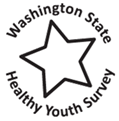 Attitudes towards Marijuana Use
Increasingly more students think marijuana use is not wrong for kids their age
Q.
Using marijuana is not wrong/only a little bit wrong for kids my age
[Speaker Notes: Attitudes toward marijuana use have been changing.  This slide shows the trends in answer to the question, How wrong do YOU think it is for someone your age to smoke marijuana.  

[the answer options are:  Very wrong, wrong, a little bit wrong, and not wrong at all.]  The lines represent the kids who answer “a little bit wrong” plus the kids who answer “not wrong at all”.

The trends indicate that a growing percent of youth do not think marijuana use by kids is all that wrong….

In 2004, 23% of 10th graders answered  either “a little bit wrong” or “not wrong at all”.    By 2012 that number had grown to 32% of 10th graders.]
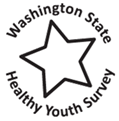 Perception of Risk from Marijuana Use
Increasingly more students think using marijuana regularly is not risky
Q.
Using marijuana regularly has no risk/only slight risk
[Speaker Notes: In this graph we see the trends in youth perception of the risk of harm.  Specifically, the question asks, “How much do you think people risk harming themselves if they---Smoke marijuana regularly (at least once or twice a week)?”

The trend lines show the percent of youth who answer that question with “slight risk” or “no risk”.  Since 2006, the rate among 10th graders has grown from 18% to 30%, and among seniors from 21% to 39%.  

The last two graphs are clear indicators that the attitudes among youth are growing more tolerant of marijuana---that is, fewer youth think it is wrong for kids their age to use marijuana, and few think there is a great risk of harm posed by marijuana use.   


Now we will look at the possible links between substance use and mental health.]
Mental Health Status
More than one in four students had depressive feelings in the past year.
Over 100,000 youth (12-17 year olds) seriously considered suicide in the past year, which is about one in every six students.
Percent of students answering “Yes”
NOTES: Depressive feeling: felt so sad or hopeless for two weeks in a row that they stopped doing usual activities.
[Speaker Notes: Mental health problems present a challenge for youth and for the adults who care about them.  For one thing, kids often keep their darkest thoughts to themselves, and adults may not notice warning signs.

Although an anonymous survey does not help us to identify individual youth, it does help to bring the issue to our attention---and then perhaps to expand our efforts for screening.   And it encourages us to look at links (or co-occurrence) of problem behaviors.

One question in the Healthy Youth Survey  emulates the diagnostic criteria for depression:  “During the past 12 months, did you ever feel so sad or hopeless almost every day for two weeks or more in a row that you stopped doing some usual activities?”

The survey also asks youth if they have had thoughts about suicide (the second set of bars), and even gone so far as to make a plan (third set of bars), and if they have made an attempt.  As you can see, around 14% of kids across these grades have made a plan about how to attempt suicide.

We have been investigating what we call “co-occurrence”---in treatment it refers to substance abuse and mental illness, but more generally it can refer to a variety of problem behaviors that often appear together.  For instance (next slide)…]
Substance Use and Mental Health Status
Students who had poor mental health are also more likely to report substance use
Use Alcohol
Use Marijuana
Use Tobacco*
Use Alcohol
Use Marijuana
Use Pain Killers
Use Tobacco*
Use Pain Killers
NOTES: Tobacco products include cigarettes and chewing tobacco.
[Speaker Notes: Here we are looking at the “co-occurrence” of mental health problems with substance use.

The dark blue bars represent youth who have experienced depressive feelings in the past year, and the light blue bars are those who did NOT have depressive feelings.

As we can see, kids who experience depression are more than twice as likely to be using substances.

For instance, of kids who did not experience depression (the light blue bars), 18% used alcohol.  Among kids who DID experience depression, 36% used alcohol.

This pattern holds for all of the substances that are on the survey.  


In the next slide, we look at the co-occurrence of substance use with academic problems.

Next slide…]
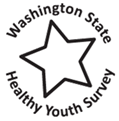 Academic Performance
Between 14% and 28% of Washington State students reported having low grades at school
Q.
Putting them all together, what were your grades like last year?
Percent of students who report receiving “C”, “D”, or “F” mostly.
Yes
[Speaker Notes: This slide shows the percent of students who report getting “mostly C’s, D’, and F’s.  By 10th grade that is more than a quarter of all students---that is, 26% of 10th graders say they make mostly low grades.  Let’s look at those 26%.

Next slide…]
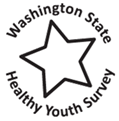 Substance Use and Poor Academic Performance
Washington State 10th graders who reported substance use are twice more likely to have low grades in school than those who do not use substances
Q.
Putting them all together, what were your grades like last year?
Percent of students who report receiving “C”, “D”, or “F” mostly.
Low Grades
Low Grades
NOTES: * Did not use alcohol, marijuana, tobacco products (cigarettes or chewing tobacco), or pain killers in the past 30 days.
[Speaker Notes: Here we look at the 26% of 10th graders with self-reported low grades.  The dark blue bars  represent the youth who report substance use, and the orange bar are those who don’t.  The height of the bar represents the low-grade reports. 

We can see that around half of the students (40-54%) using substances are getting low grades.  For example, 48% of kids who smoke marijuana report low grades.  

Kids who DON’T use substances (the orange bar) have lower rates of poor grades.  That is, among kids who don’t report any substance use, only 19% report low grades.]
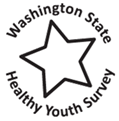 Poor Mental Health and Low Grades at School
Students with poor mental health are more likely to have low grades at school
Q.
Putting them all together, what were your grades like last year?
Percent of 10th grade students who report receiving “C”, “D”, or “F” mostly.
Yes
Low Grades
Low Grades
NOTES: *Did not report having depressive feelings, have not seriously considered suicide in the past year.
[Speaker Notes: Here we look at the relationship between mental health and grades.  The orange bar represents 10th graders who did NOT report any mental health issues.

For kids who reported no mental health challenges, only 21% reported low grades.  36% percent of kids who report depression also report low grades, and 37% who report that they had suicidal thoughts have low grades.]
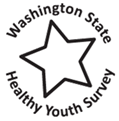 Substance Use and Absenteeism
Washington State 10th graders who reported substance use are three to four times as likely to skip school
Q.
Skipped school in the past 4 weeks?
Percent of students
Yes
Skipped School
Yes
Skipped school
NOTES: The complete HYS question is the following: During the LAST 4 WEEKS, how many whole days of school have you missed because you skipped or “cut”?
 * Did not use alcohol, marijuana, tobacco products (cigarettes or chewing tobacco), or pain killers in the past 30 days.
[Speaker Notes: Skipping school is fairly common, and gets more so as kids get older.  In 2012, 18% of 10th graders report that they skipped school during the past four weeks. 

This slide shows that skipping school is very common among kids who use substances.   

First, look at the orange bar:  Only 11% of the 10th graders who did not use any substances skipped school.  On the other hand, more than half of the kids who reported using pain killers “to get high” also reported skipping school.]
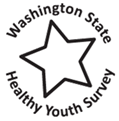 Poor Mental Health and Absenteeism
Washington State 10th graders who reported poor mental health are twice as likely to skip school than students who did not report poor mental health
Q.
Skipped school in the past 4 weeks?
Percent of students
Yes
Skipped School
Yes
Skipped School
NOTES: The complete HYS question is the following: During the LAST 4 WEEKS, how many whole days of school have you missed because you skipped or “cut”?
*Did not report having depressive feelings, have not seriously considered suicide in the past year.
[Speaker Notes: Not surprisingly, we see the same pattern for kids with poor mental health status.  27% of kids who report depression have skipped school.  

Kids who skip school may call attention to themselves in a variety of ways, but what this suggests is that underlying attendance issues could be some mental health issues.]
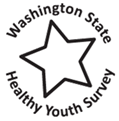 Being Bullied by Other Students
Almost one in every three 6th and 8th graders in Washington State reported being bullied by other students in the past month
Q.
Been bullied in the past 30 days?
Percent of students
Yes
NOTES: The complete HYS question asks: “A student is being bullied when another student, or group of students, say or do nasty or unpleasant things to him or her. It is also bullying when a student is teased repeatedly in a way he or she doesn’t like. It is NOT bullying when two students of about the same strength argue or fight. In the last 30 days, how often have you been bullied?”
[Speaker Notes: There are other problem behaviors on the Healthy Youth Survey.  Our focus here is on antisocial behaviors, and in this slide we have a question about being bullied, but not a question about bullying someone else.  

The question reads:  A student is being bullied when another student, or group of students, say or do nasty or unpleasant thing to him or her.  It is also bullying when a student is teased repeatedly in a way he or she doesn’t like.”

About 30% of 6th graders, and 31% of 8th graders say they have been bullied in the past 30 days.  By 10th grade, bullying is less common---but still,  1 out of 4 students say they have been bullied.  

Next slide.]
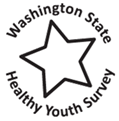 Poor Mental Health and Being Bullied
Washington State 10th graders who reported poor mental health are 2.5 times as likely to have been bullied than students who did not report poor mental health
Q.
Been bullied in the past 30 days?
Percent of students
Yes
Have been bullied
Yes
Have been bullied
NOTES: The complete HYS question asks: “A student is being bullied when another student, or group of students, say or do nasty or unpleasant things to him or her. It is also bullying when a student is teased repeatedly in a way he or she doesn’t like. It is NOT bullying when two students of about the same strength argue or fight. In the last 30 days, how often have you been bullied?”
*Did not report having depressive feelings, have not seriously considered suicide in the past year.
[Speaker Notes: You won’t be surprised to see that bullying is related to mental health challenges.

The orange bar represents kids who have NOT reported poor mental health.  Of those 10th graders, 17% report being bullied.

But 10th graders who have had depressive feelings (the first blue bar)---40% of them report being bullied.  And 47% of kids who have had suicidal thoughts have been bullied in the past 30 days.

This helps us to understand why bullying is such an important issue.

There’s more:  the next slide looks at the relationship between bullying and substance use.

Next slide.]
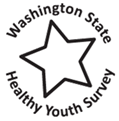 Substance Use and Being Bullied
Washington State 10th graders who reported substance use are more likely to have been bullied than students who do not use substances
Q.
Been bullied in the past 30 days?
Percent of students
Yes
Have been bullied
Yes
Have been bullied
NOTES: The complete HYS question asks: “A student is being bullied when another student, or group of students, say or do nasty or unpleasant things to him or her. It is also bullying when a student is teased repeatedly in a way he or she doesn’t like. It is NOT bullying when two students of about the same strength argue or fight. In the last 30 days, how often have you been bullied?”
 * Did not use alcohol, marijuana, tobacco products (cigarettes or chewing tobacco), or pain killers in the past 30 days.
[Speaker Notes: Here we see that among kids (10th graders) who use alcohol, 32% have been bullied.

That number climbs to 41% among kids who use pain killers.

For kids who do NOT use substances, 22% have been bullied.


Let’s move on to an issue that has been much in the news.

Next slide.]
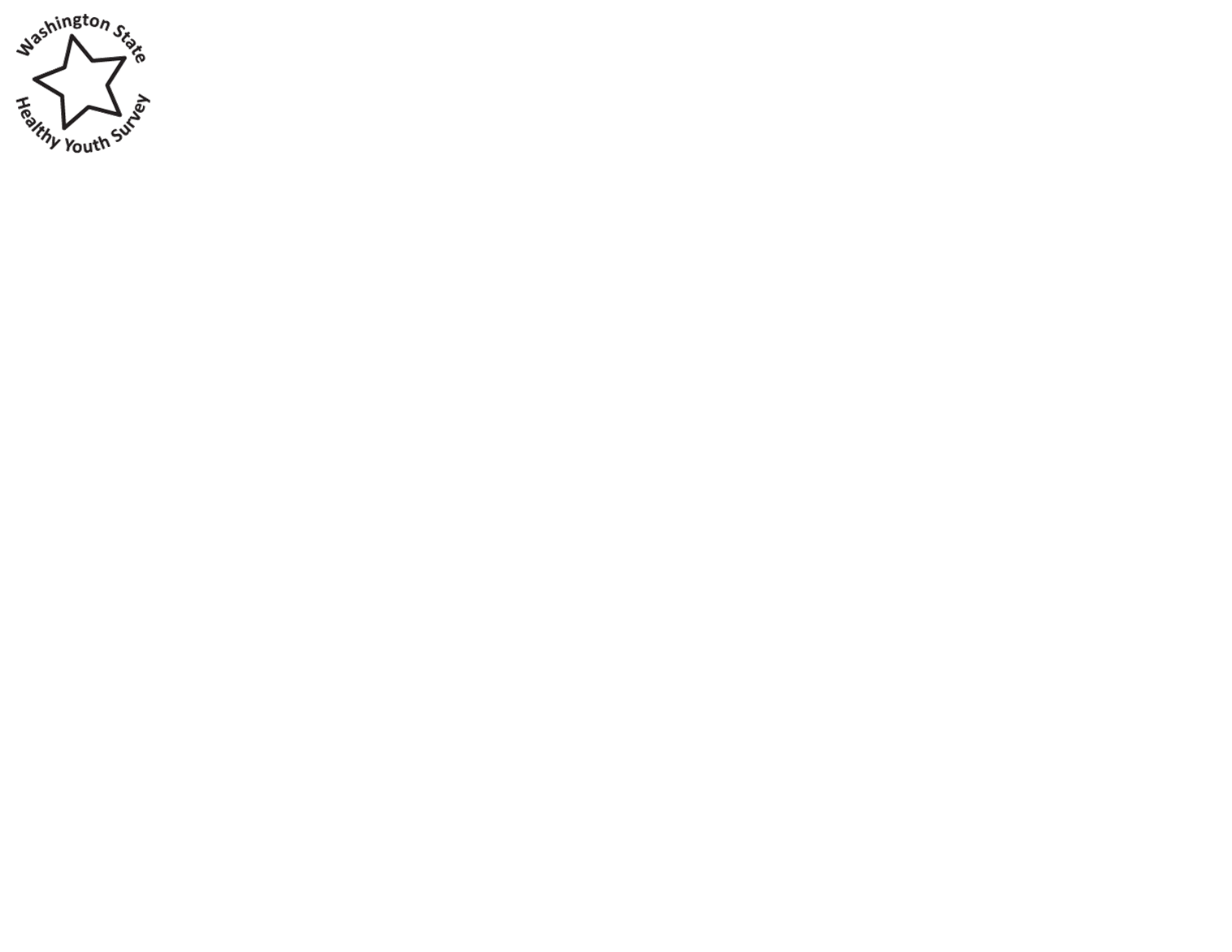 Access To Handguns
Almost 1 in 5 Washington State 10th graders think handguns are easy to get
Q.
If you wanted to get a handgun, how easy would it be for you to get one?
	Percent of students
1 in 5
Very Easy
8.1%
Sort of Easy
9.3%
10th graders reporting handguns are easy to get
Very Hard
61.7%
Sort of Hard
20.9%
[Speaker Notes: This slide speaks for itself.  
Almost one out of every five 10th graders say that it would be easy to get  a handgun.

That number has remained fairly consistent.
What do we know about these kids?

The survey does not ask about carrying a gun specifically, but it does ask about carrying a weapon---among which is a gun---specifically for self defense or for a possible fight.

Next slide.]
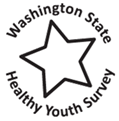 Carrying Weapons
Washington State 10th graders who reported substance use are 4 – 7 times more likely to carry a weapon
Q.
Carried a weapon for self-protection or because you thought you might need it in a fight?
	Percent of students
Yes
Yes
Yes
Yes
Yes
Yes
NOTES: HYS question: During the past 30 days, on how many days did you carry a weapon such as a gun, knife, or club for self-protection or because you thought you might need it in a  fight? (DO NOT include carrying a weapon for hunting, fishing, or camping.)
* Did not use alcohol, marijuana, tobacco products (cigarettes or chewing tobacco), or pain killers in the past 30 days.
[Speaker Notes: Starting with the orange bar again, among kids who do NOT use substances, only 5% report that they have carried a weapon.

Among kids who use alcohol or marijuana the number is over 20%, and for those who use tobacco or pain killers, it’s over 30%.]
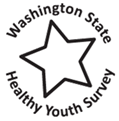 Carrying Weapons
Washington State 10th graders who reported poor mental health are 2-3 times more likely to carry weapons
Q.
Carried a weapon for self-protection or because you thought you might need it in a fight?
	Percent of students
Yes
Yes
Yes
Yes
Yes
Yes
NOTES: HYS question: During the past 30 days, on how many days did you carry a weapon such as a gun, knife, or club for self-protection or because you thought you might need it in a  fight? (DO NOT include carrying a weapon for hunting, fishing, or camping.)
* Did not report depressive feelings , have not seriously considered suicide in the past year.
[Speaker Notes: Kids with mental health issues are two to three times more likely to carry a weapon.

The “take home” message in all of this is not new:  all of these behaviors we are looking at interfere with normal healthy development.  But they are all related.  We do not know from these data what the causal relationships are---does being depressed lead to weapon carrying, or do kids who are carrying a weapon have reasons to be depressed?  Or is there yet another linking condition?  Could it be bullying?  

The point is that these behaviors are risk factors for each other.]
How to Get More HYS Data:
www.AskHYS.net
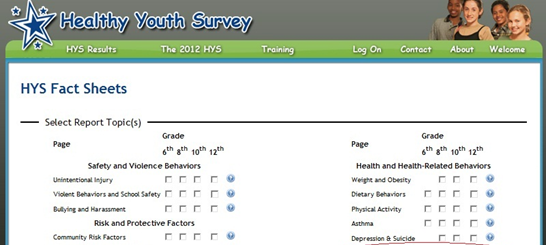 [Speaker Notes: The fact sheets on AskHYS.net have the 2012 data in them, so you can report on some of these behaviors easily.]